Антимонопольное законодательство
 и регулирование экономики
Подготовил:
Мужжухин И.А.

Руководитель:
д.э.н., доцент Лаврикова Н.И.
1
Антимонопольное регулирование - это целенаправленная государственная деятельность, которая осуществляется на основании и в пределах, допускаемых действующим законодательством, по установлению и реализации правил ведения экономической деятельности на товарных рынках с целью защиты добросовестной конкуренции и обеспечения эффективности рыночных отношений.
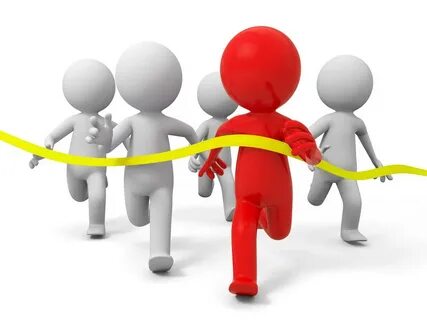 2
Основными направлениями
   антимонопольной политики являются: 

а) Борьба с монополизацией;
б) Предотвращение антиконкурентных слияний фирм;
в) Запрет сговоров о ценах, т. е. образования картелей. Запрещены соглашения между фирмами о разделе рынка, групповой бойкот других фирм, манипулирование ставками на аукционах.
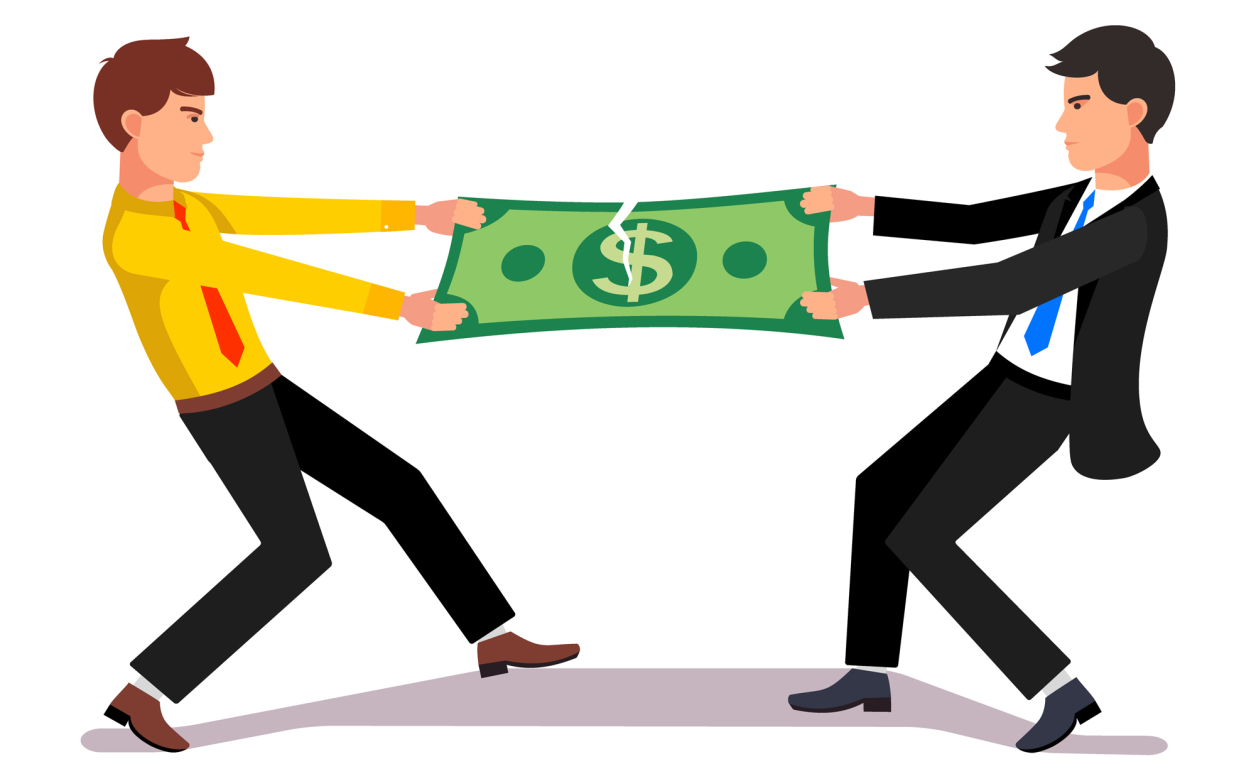 3
Методы борьбы с монополизацией рынков:
1) предельное упрощение процедуры создания новых фирм;
2) снятие всех барьеров во внешней торговле и открытие
 внутренних рынков для зарубежных фирм, разрушающих 
контроль над рынком отечественных монополистов;
3) принудительное разделение крупнейших фирм-монополистов на несколько более мелких и независимых друг от друга (как это было проделано некогда со «Стандарт Ойл»);
4) введение государственного контроля за процедурами слияния и поглощения фирм, а в некоторых случаях — установление порядка, при котором поглощения и слияния возможны лишь с разрешения государства;
5) наказание фирм за проведение политики ценовой дискриминации
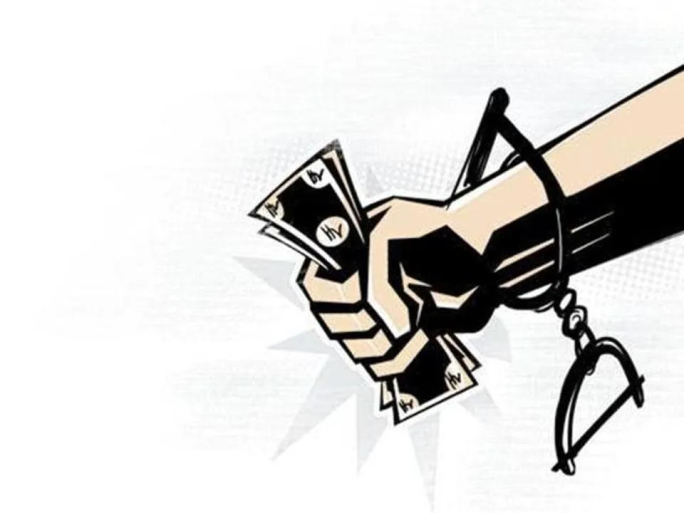 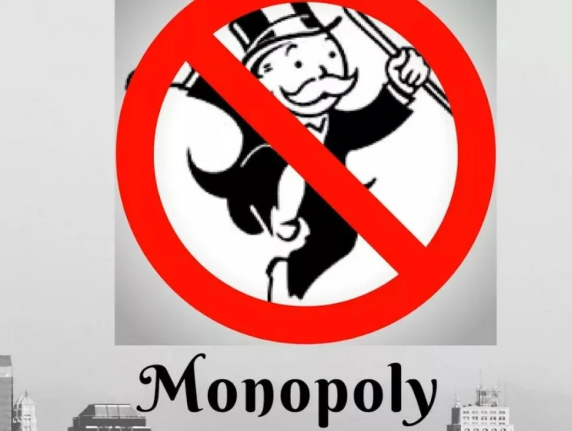 4
Не подлежит наказанию:
создания уникального товара;
эффективного маркетинга;
разработки и освоение новой технологии, позволившей существенно снизить затраты и на этой основе продавать товары по более низким ценам, не лишаясь прибыли.
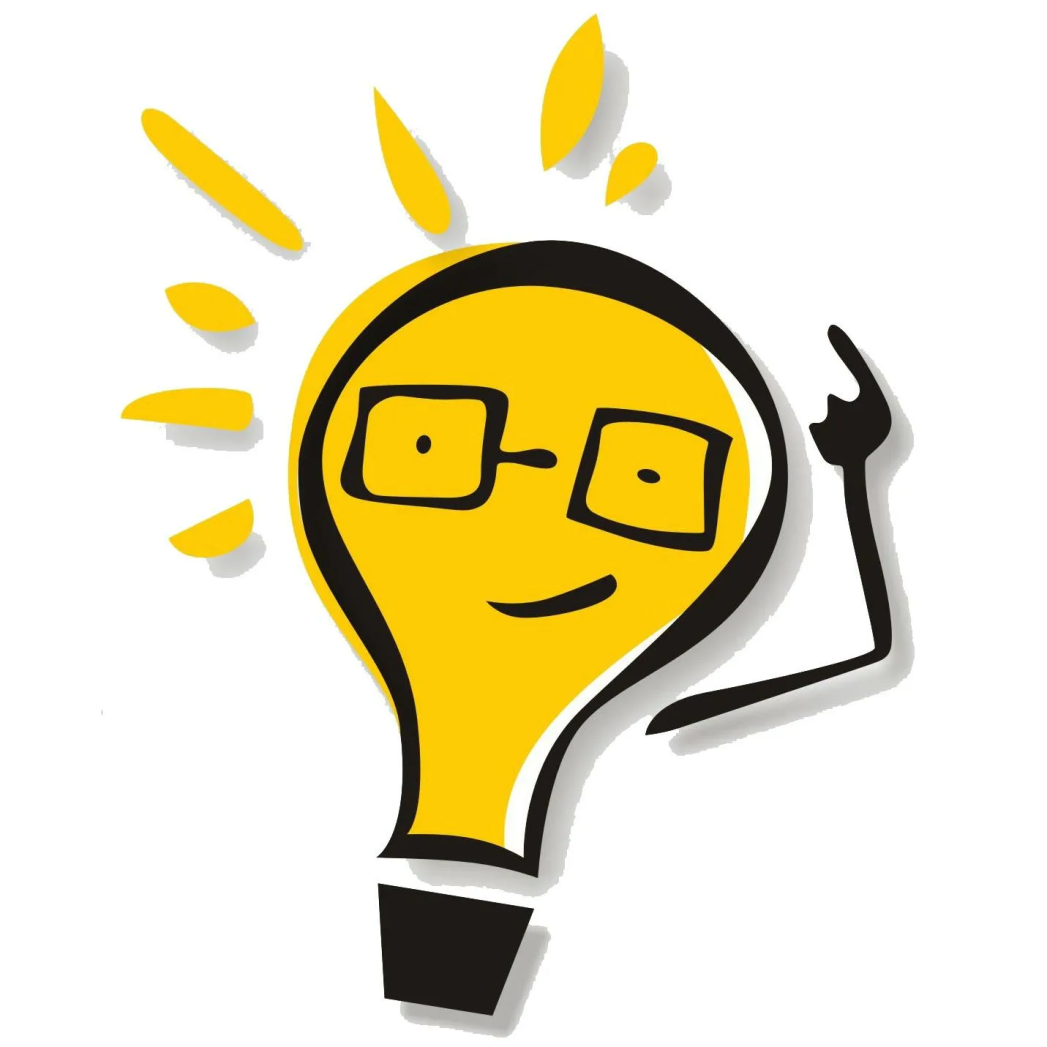 5
ЦЕЛИгосударственного вмешательства
в защите и сохранении свободной конкуренции, которой угрожают монопольные тенденции;

ограничение монополий;

поддержка и содействие малому бизнесу;

защита прав потребителя.
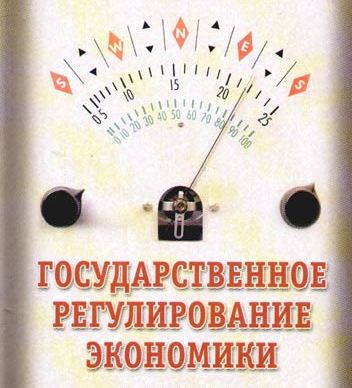 6
В качестве одного из инструментов антимонопольной политики используется предварительное согласие антимонопольных органов на создание, реорганизацию, ликвидацию, слияние предприятий, приобретение акций (долей) в уставном капитале, на проведение операций на рынке банковских услуг. 
    Предварительное согласие рассматривается как важный элемент политики создания конкурентной среды.
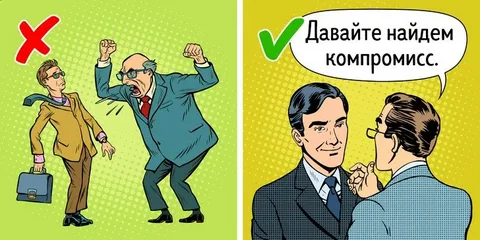 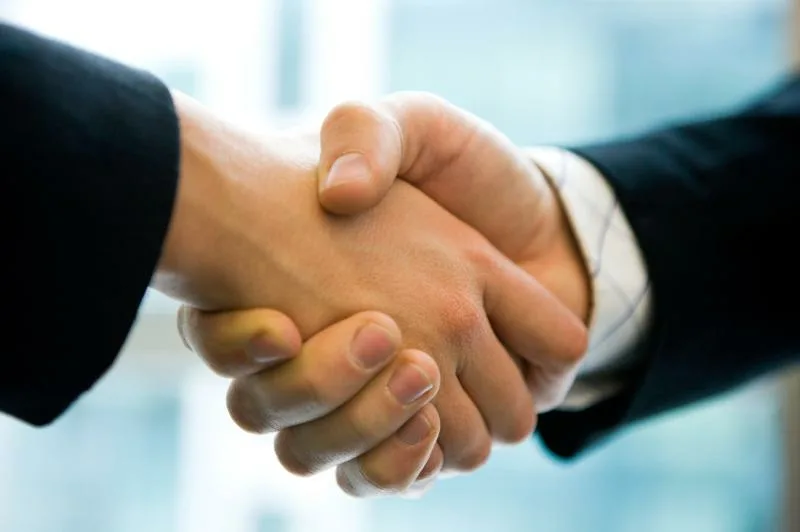 7
Для проведения антимонопольной политики государство создает антимонопольные службы

 ОСНОВНАЯ ЗАДАЧА: контроль монополистических тенденций в стране.
 
Антимонопольные службы не являются частью законодательной власти, но их компетенция позволяет им выполнять совещательную функцию. 

Подобные организации не имеют права действовать авторитарными методами, например, закрывать предприятия. Но они могут заставить предприятие, доминирующее на рынке, возобновить поставку продукции тому получателю, которому в этих поставках было противозаконно отказано. 

Все их решения обязательны для исполнения. В противном случае налагаются денежные штрафы, предусмотренные законодательством за нарушение антимонопольного закона. 

При этом необходимо отметить, что все решения антимонопольной службы должны подлежать проверке государственными судами.
8
Государство, сохраняя естественные монополии, принимает меры к ограничению их отрицательных последствий для общества, прежде всего, контролируя цены на их продукцию.
Обычно, устанавливая цены на продукцию естественных монополий, государство в странах Запада следит за тем, чтобы цены в максимальной степени приближались к предельным издержкам, величина получаемой фирмами прибыли не превышала «нормальной» и снижались издержки.
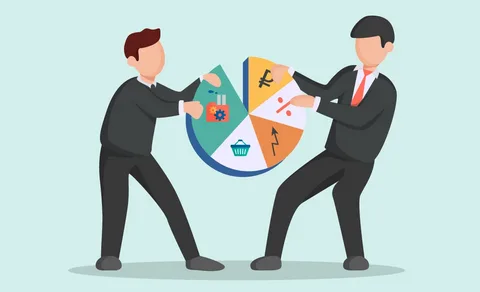 9
Антимонопольная политика в России
Юридическая основа для борьбы с монополиями и недобросовестной конкуренцией появилась в России только в 1991 г., когда был принят Закон «О конкуренции и ограничении монополистической деятель­ности на товарных рынках».
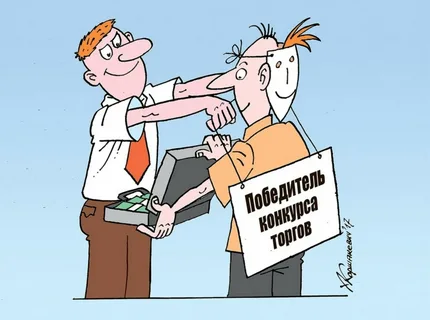 10
Этот закон устанавливает, что:
1) запрещаются действия фирмы, занимающей доминирующее положение на рынке, если их результатом оказывается существенное ограничение конкуренции и ущемление интересов других участников рынка, в том числе отдельных граждан;
2) запрещаются монопольные сговоры о ценах, изъятие товаров с рынка для поддержания дефицита, раздел рынка, попытки ограничения доступа на рынок конкурирующих фирм;
3) подлежат наказанию фирмы, занимающиеся недобросовестной конкуренцией, в частности: распространяющие ложные сведения о товарах и фирмах своих конкурентов, чтобы отпугнуть от них покупателей; обманывающие покупателей относительно реальных свойств и качества своего товара; незаслуженно принижающие в своей рекламе качество товаров своих конкурентов; незаконно использующие для своих товаров чужие названия и товарные знаки, а также копирующие форму, упаковку и внешнее оформление товаров своих конкурентов; похищающие у своих конкурентов их коммерческие секреты, а также техническую, производственную и торговую информацию;
11
4) контроль за деятельностью монопо­листов осуществляет Государственный комитет по антимонопольной политике (Антимонопольный комитет);
5) при нарушении требований законодательства Антимонопольный комитет вправе расторгнуть любой хозяй­ственный договор, потребовать от моно­полиста возместить причиненные его действиями убытки, а также наложить на виновную фирму штраф в размере до 1 млн. руб.
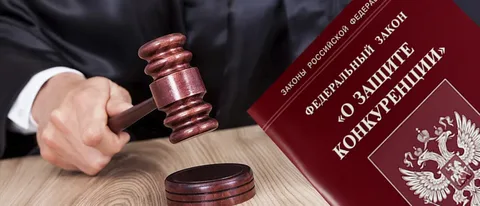 12
Весной 1994 г. правительство утвердило совершенно новую модель антимонопольной политики, предложенную в «Государственной программе демонополизации экономики и развития конкуренции на рынках Российской Федерации». 

Отныне в России доминирующие на рынке фирмы могут быть отнесены к одной из трех категорий:
1) естественные монополии;
2) разрешенные монополии;
3) временные монополии.
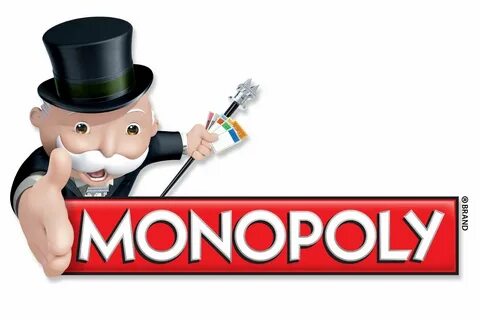 13
Разрешенными монополиями считаются отрасли и фирмы, обеспечивающие нужды государства в обороне и безопасности, либо производящие некото­рые специфические виды продукции, где сокращение числа фирм-производителей облегчает государству контроль за качеством и продажами этой продукции. В эту категорию попадают отрасли оборонной промышленности, а также фирмы, производящие ликероводочные и табачные изделия (акцизные товары, требующие лицензирования) и лекарства.

Временными монополиями признаются отрасли и фирмы, которые оказались доминирующими прозводителями на рынках своих товаров в силу проводившейся ранее в стране политики укрупнения предприятий, а не благодаря большей эффективности своей работы.

Естественные монополии: эту категорию попали такие отрасли, как электроэнергетика и теплоэнергетика, газовая промышленность, железные дороги, нефтепроводы, система водоснабжения и т. п.
Именно временные и естественные монополии являются предметом особого внимания Федеральной Антимонопольной службы Российской Федерации и правительства в целом. 
Практика последних лет убедительно показала, что именно такие фирмы и отрасли влияют на развитие отечественной экономики наиболее негативно.
14
Федеральная антимонопольная служба (ФАС России) — федеральный орган исполнительной власти, осуществляющий функции по принятию нормативных правовых актов и контролю за соблюдением антимонопольного законодательства, законодательства в сфере деятельности субъектов естественных монополий (в части установленных законодательством полномочий антимонопольного органа), рекламы, контролю за осуществлением иностранных инвестиций в хозяйственные общества, имеющие стратегическое значение для обеспечения обороны страны и безопасности государства, контролю (надзору) в сфере государственного оборонного заказа и в сфере закупок товаров, работ, услуг для обеспечения государственных и муниципальных нужд, а также согласованию применения закрытых способов определения поставщиков (подрядчиков, исполнителей)
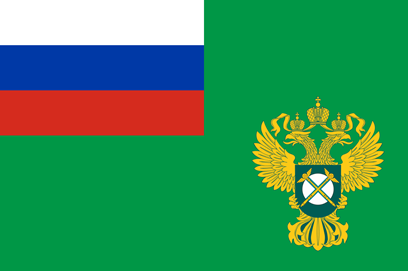 15
Основными функциями Федеральной антимонопольной службы являются:
контроль за соблюдением антимонопольного законодательства, в том числе в сфере электроэнергетики, использования земли, недр, водных и других природных ресурсов;
надзор и контроль за соблюдением законодательства о естественных монополиях;
надзор и контроль за соблюдением законодательства о рекламе;
контроль в сфере закупок товаров, работ, услуг для обеспечения государственных и муниципальных нужд;
контроль за соблюдением законодательства в сфере государственного оборонного заказа;
контроль за осуществлением иностранных инвестиций в хозяйственные общества, имеющие стратегическое значение для обеспечения обороны страны и безопасности государства.
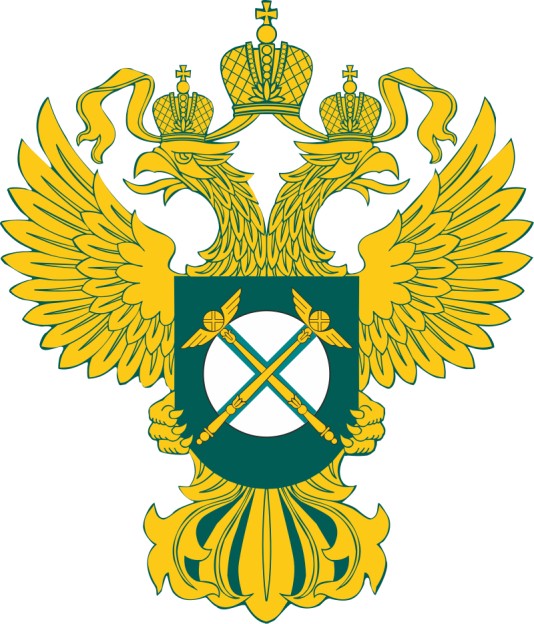 16
Ключевыми законодательными актами, которыми в своей работе руководствуется ФАС России, являются Федеральные законы «О защите конкуренции», 
«О контрактной системе в сфере закупок товаров, работ, услуг для обеспечения государственных и муниципальных нужд», 
«О государственном оборонном заказе», 
«О порядке осуществления иностранных инвестиций в хозяйственные общества, имеющие стратегическое значение для обеспечения обороны страны и безопасности государства», 
«О рекламе».

С 1 февраля 2010 года ФАС России осуществляет контроль за соблюдением антимонопольных требований, установленных Федеральным законом «Об основах государственного регулирования торговой деятельности в Российской Федерации». ФАС России подведомственна Правительству Российской Федерации (подчиняется непосредственно Председателю Правительства Российской Федерации). Служба представляет в Правительство Российской Федерации ежегодный доклад о результатах своей деятельности.
На основании статьи 23 закона от 26.07.2006 N 135-ФЗ «О защите конкуренции» возбуждает и рассматривает дела о нарушениях антимонопольного законодательства.
17
Можно привести пример, роста цен на продукцию или услуги естественных монополистов по сравнению с ценами в целом по промышленности. При этом ускоренный рост цен в отраслях — естественных монополистах нельзя списать на удорожание потребляемых ими ресурсов. 
Так, в первом квартале 2003 г. затраты предприятий связи из-за роста цен повысились. 
Но при этом тарифы на собственные услуги связисты повысили в 2,7 раза, что позво­лило им соответственно увеличить зарплату своим работникам в 2,4 раза (намного больше, чем в других отраслях).
В итоге доставка газет и журналов стала  в России стоить уже дороже, чем собственно подписка на них, а многие органы печати вынуждены были ввести такую странную форму распространения своих изданий, как «подписка с получением непосредственно в редакции».
18
По отношению к временным монополиям будет проводиться политика, направленная на ослабления их власти над рынком государство намеревается осуществлять следующие меры:
— запретить формирование финансово-промышленных групп, способных захватить доминирующее положение на местных товарных рынках отдельных регионов страны;

— запретить, уже существующим финансово-промышленным, группам включать в свой состав предприятия, занимающие доминирующее положение на местных товарных рынках отдельных регионов страны;
— поощрять импорт взаимозаменяемых товаров из соседних регионов, а также стран ближнего и дальнего зарубежья, чтобы ослабить доминирование мо­нополиста на рынке;

— проводить принудительное разукрупнение фирм-монополистов с созданием на их основе нескольких независимых и конкурирующих фирм;

— поощрять новое строительство, а также создание малых фирм, если это может помочь снижению степени монополизации рынка.
19